Framework for Improving Critical Infrastructure Cybersecurity
International Alignment

September 2017
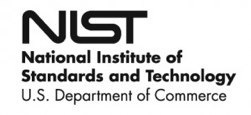 cyberframework@nist.gov
Industry Use
The Framework is designed to complement existing business and cybersecurity operations, and has been used to:
Self-Assessment, Gap Analysis, Budget & Resourcing Decisions
Standardizing Communication Between Business Units
Harmonize Security Operations with Audit
Communicate Requirements with Partners and Suppliers
Describe Applicability of Products and Services
Identify Opportunities for New or Revised Standards 
Categorize College Course Catalogs
As a Part of Cybersecurity Certifications
Categorize and Organize Requests for Proposal Responses
Consistent dialog, both within and amongst countries
Common platform on which to innovate, by identifying market opportunities where tools and capabilities may not exist today
2
Industry Resourceshttps://www.nist.gov/cyberframework/industry-resources
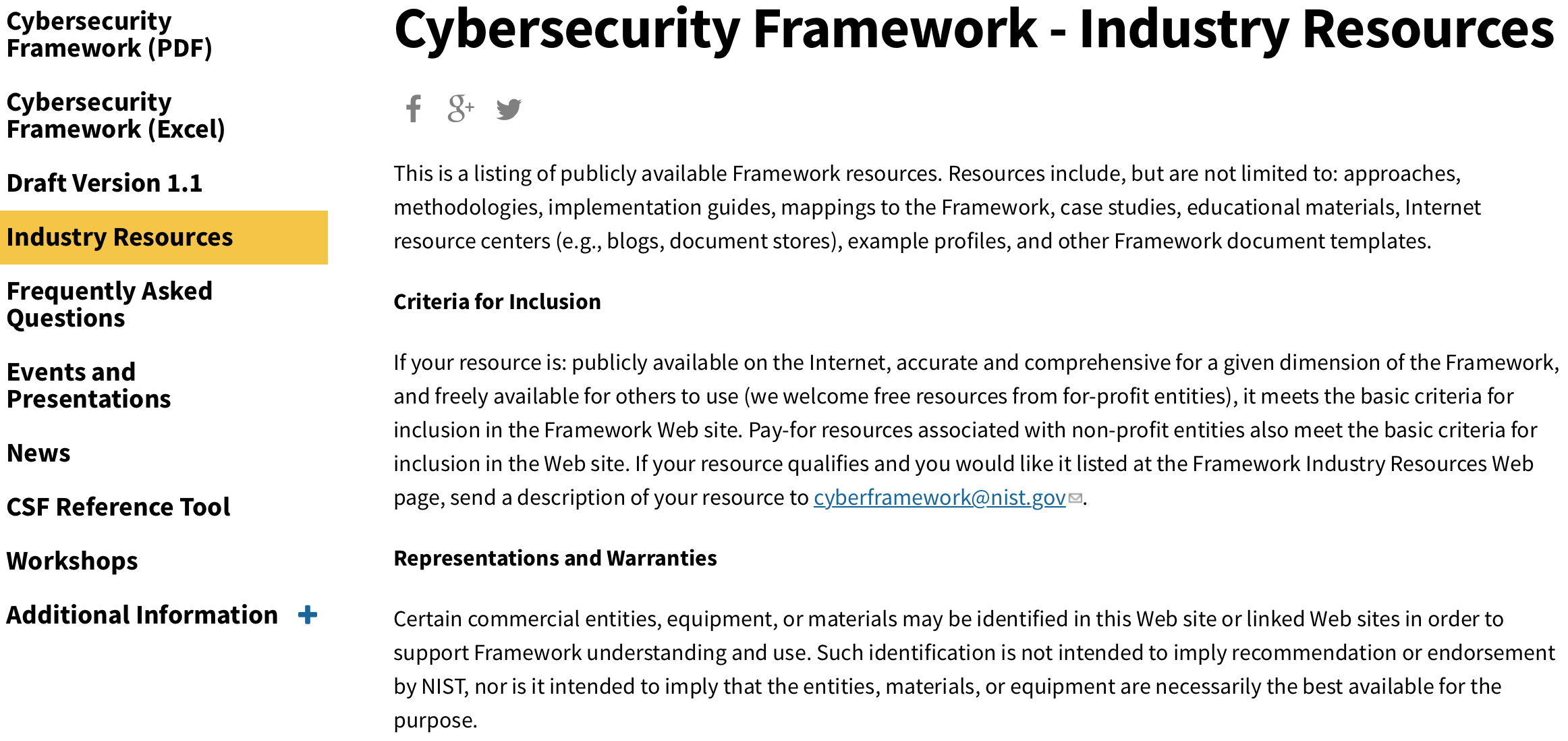 Over 70 Unique Resources for Your Understanding and Use!
3
U.S. Coast Guard Maritime Profile
https://www.uscg.mil/hq/cg5/cg544/docs/Maritime_BLT_CSF.pdf
A collaboration between United States Coast Guard (USCG) and National Cybersecurity Center of Excellence
Driven by re-interpretation of the Maritime Transportation Security Act of 2002
Aligns the shared objectives of the USCG and the oil & natural gas industry of maritime bulk liquid transport operations
Helps individual companies clarify how cybersecurity fits into their mission priorities and how best to allocate resources to secure their information and operational systems.
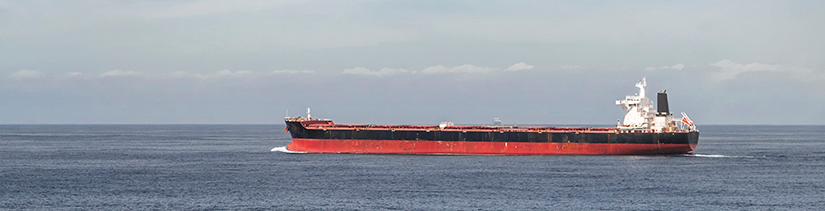 4
NIST Baldrige Excellence BuildersBaldrige Cybersecurity Excellence Builder
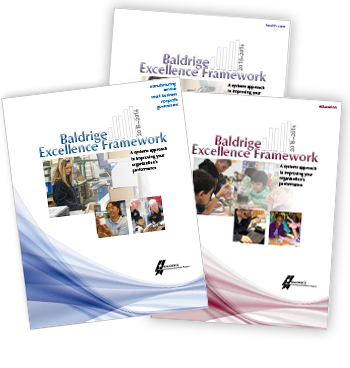 Manufacturing
Service
Small Business
Education 
Healthcare 
Non-profit 
Cybersecurity (2017)
Self-assessment criteria with basis in Cybersecurity Framework
Complements NIST Baldrige Program’s performance excellence successes
5
NIST Manufacturing ProfileNIST Discrete Manufacturing Cybersecurity Framework Profile
Utilizing CSF Informative References to create tailored language for the manufacturing sector
NIST SP 800-53 
NIST SP 800-82
ISA / IEC 62443
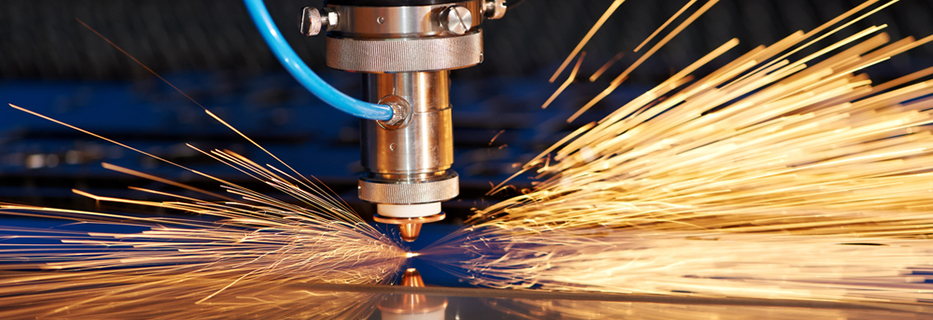 www.tiger-global.co.uk
6
Examples of Framework Industry Resourceswww.nist.gov/cyberframework/industry-resources
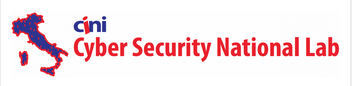 Italy’s National Framework for Cybersecurity
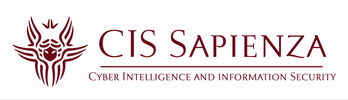 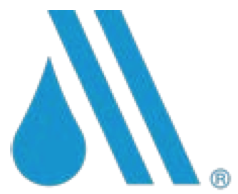 American Water Works Association’s Process Control System Security Guidance for the Water Sector
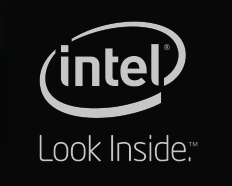 The Cybersecurity Framework
 in Action: An Intel Use Case
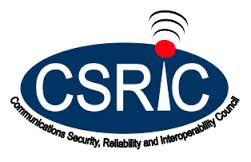 Cybersecurity Risk Management and Best Practices Working Group 4: Final Report
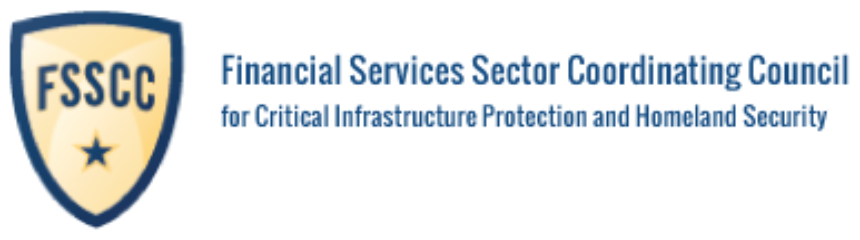 Energy Sector Cybersecurity Framework Implementation Guidance
7
ItalyNational Framework for Cybersecurity
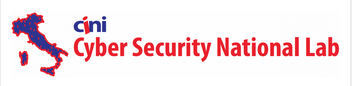 A 121 page national framework
Based 100% on NIST Framework
Created with industry and academia
Published in both Italian and English
Suggested Subcategory Priorities for Small and Medium Enterprises (SME)
Qualitative Assessment Criteria
Capture an approach to risk management that is beyond NIST Framework
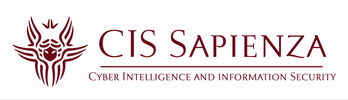 8
Suggested Priorities for SMEsNational Framework for Cybersecurity
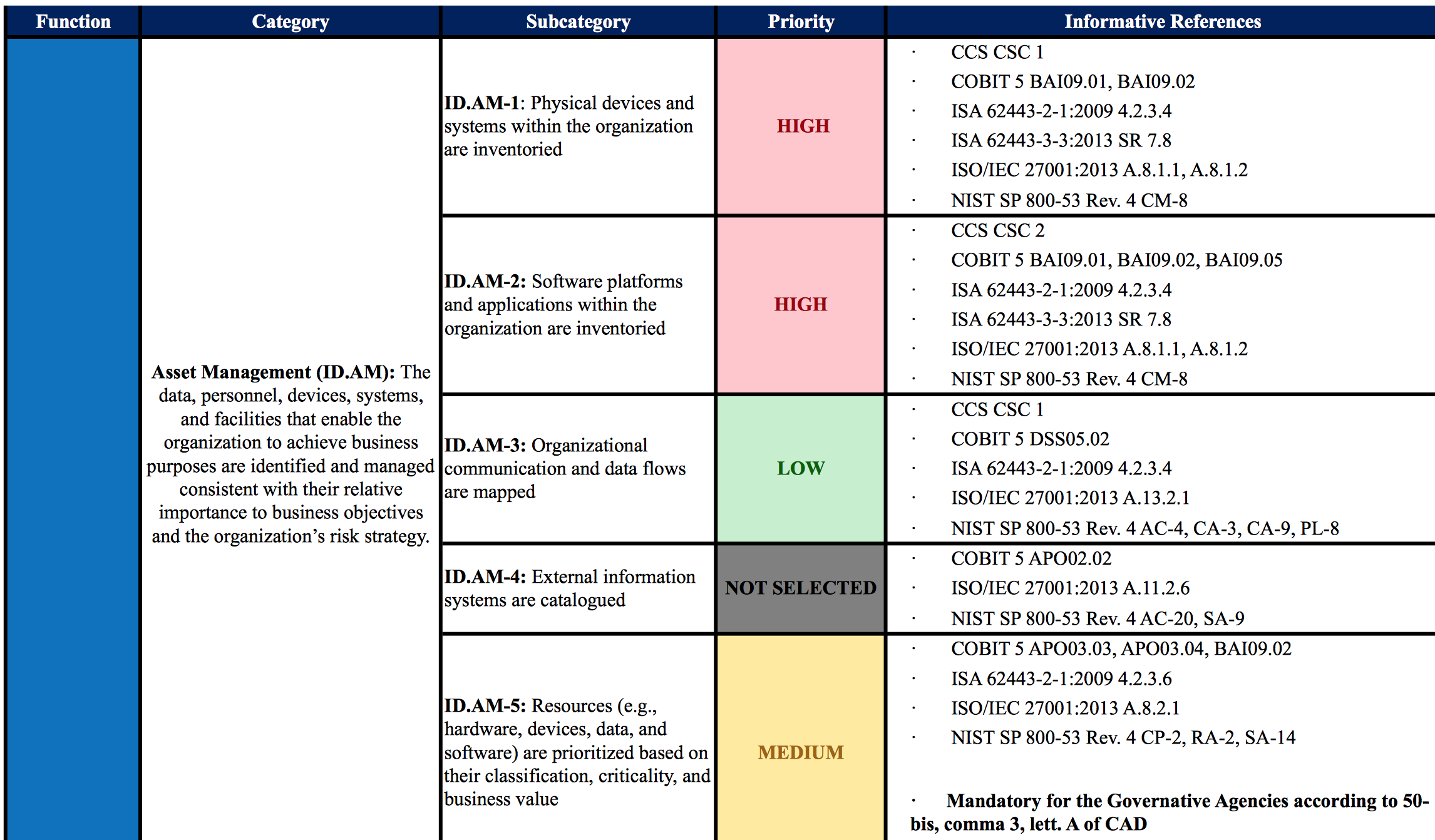 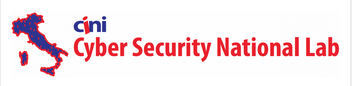 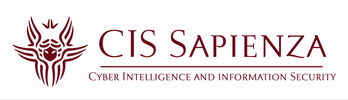 9
Qualitative Assessment CriteriaNational Framework for Cybersecurity
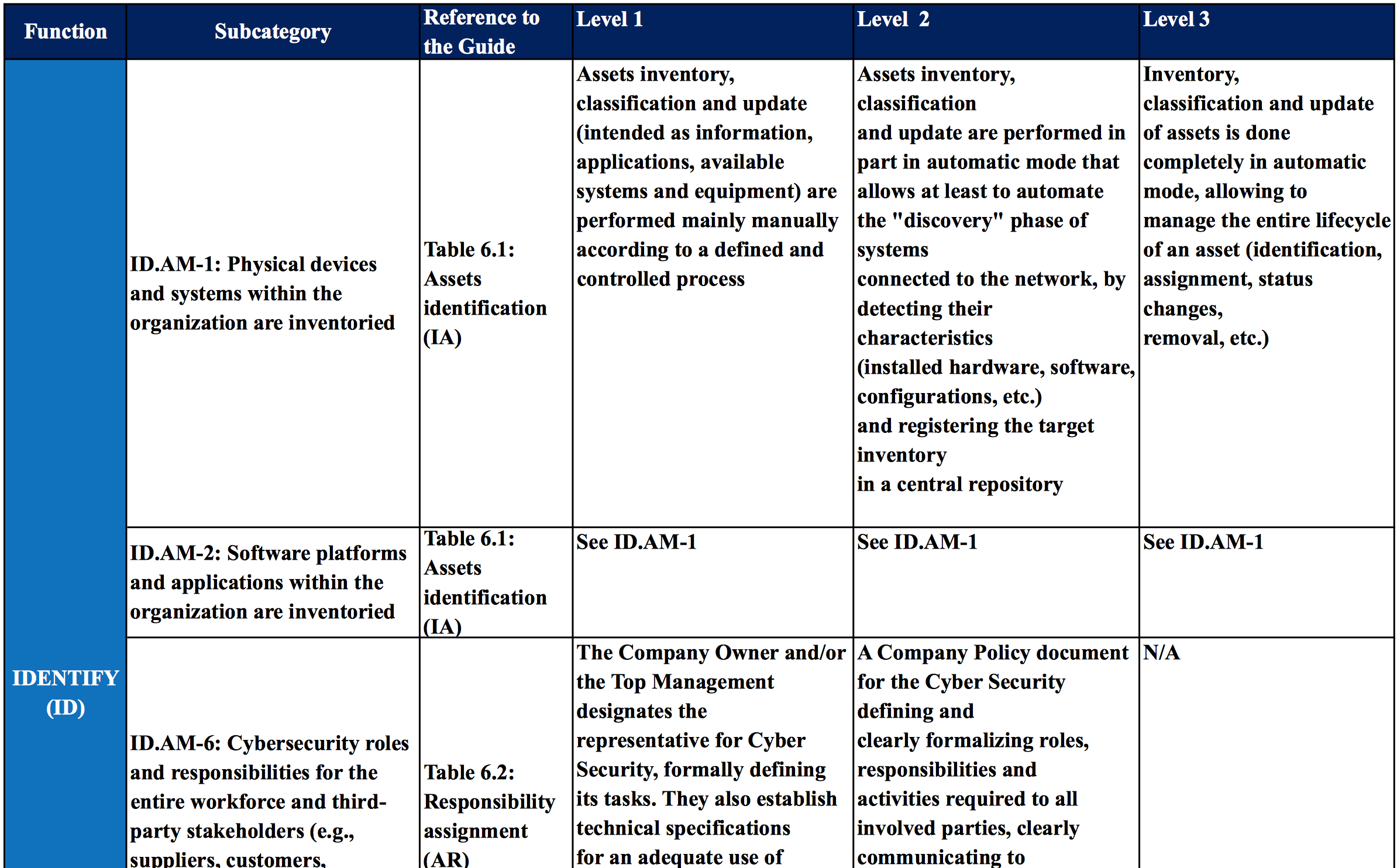 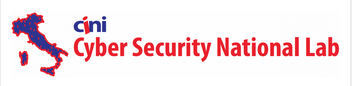 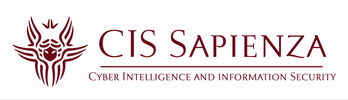 10
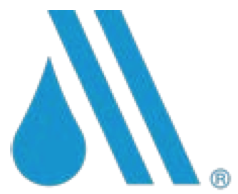 American Water Works AssociationProcess Control System Security Guidance for the Water Sector
A 29 page security guide
Recommended Security Practices for Water Sector – a list of 12 major ‘to dos’
A Cybersecurity Guidance Tool to simplify guidance landscape
Crosswalk of Framework to AWWA Guidance Control
11
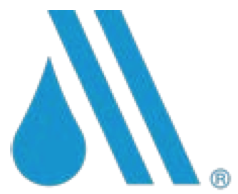 Cybersecurity Guidance ToolProcess Control System Security Guidance for the Water Sector
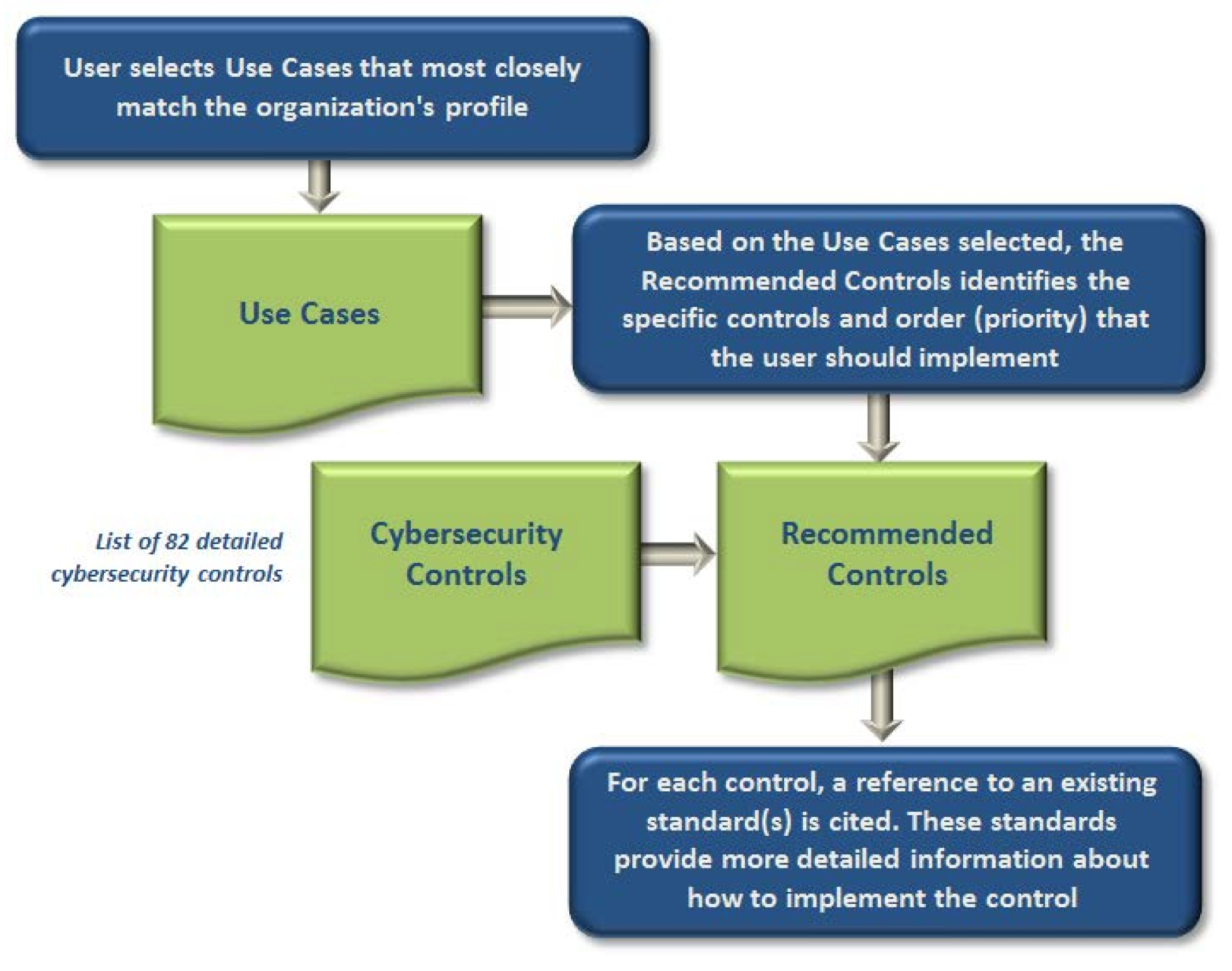 12
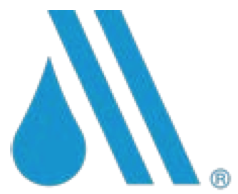 CGT Use Case ExamplesProcess Control System Security Guidance for the Water Sector
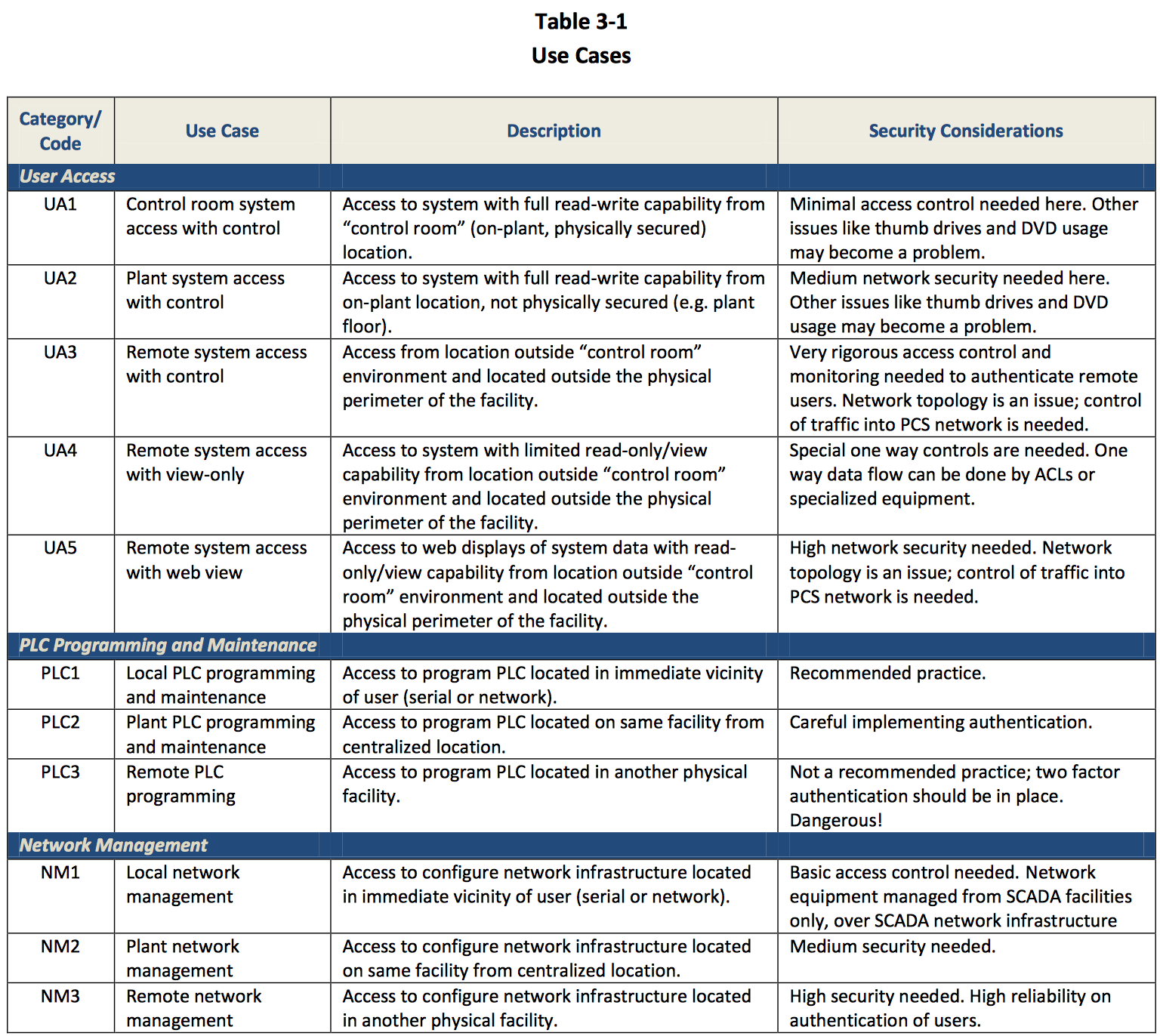 13
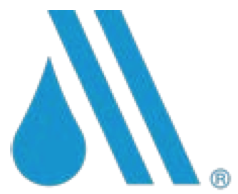 Referenced StandardsProcess Control System Security Guidance for the Water Sector
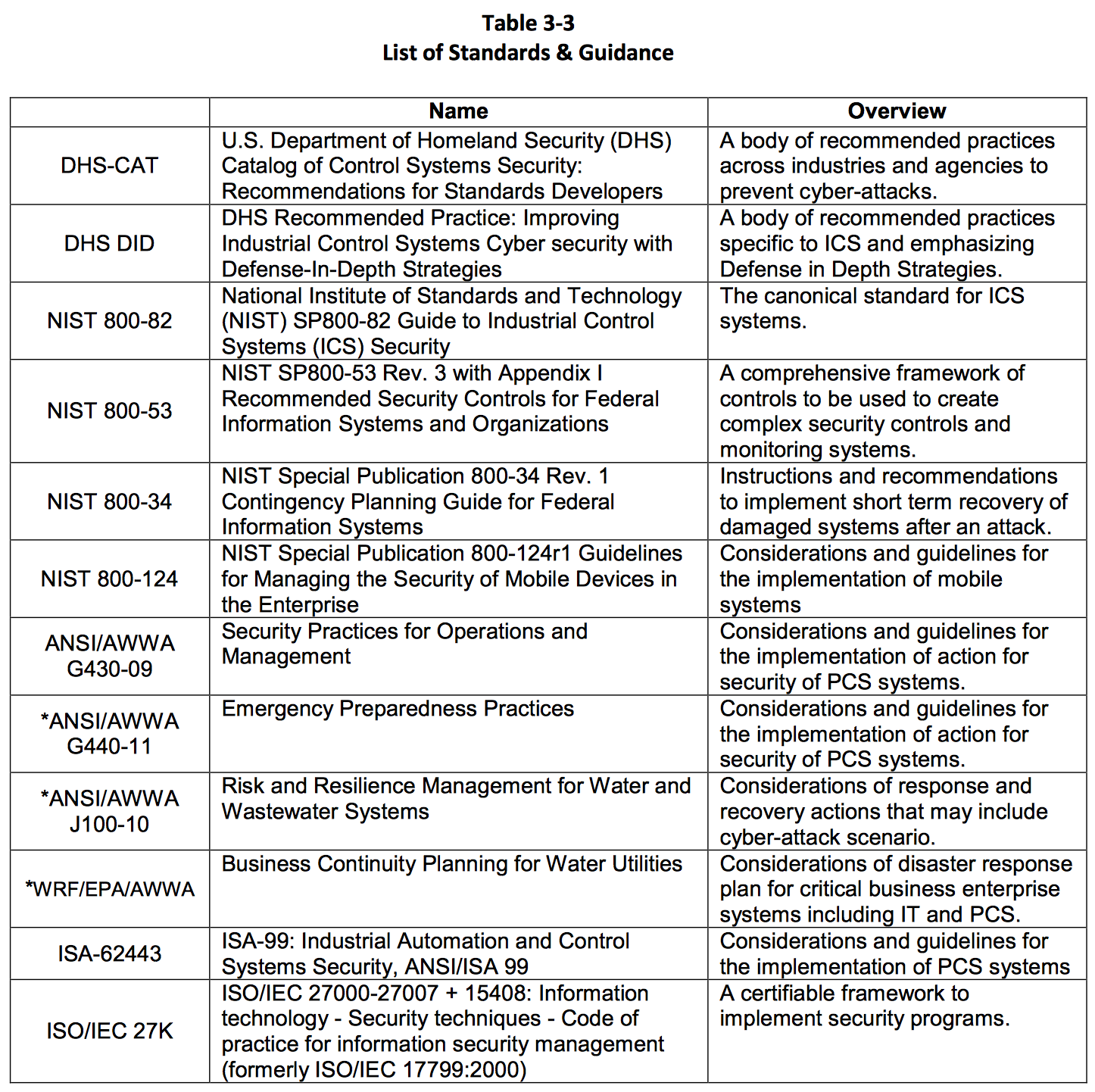 14
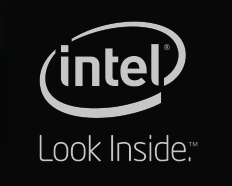 IntelThe Cybersecurity Framework in Action: An Intel Use Case
A 10 page Framework case study
Pilot in Intel’s Office of Enterprise Infrastructure
Customized Implementation Tiers
Interviewed subject matter experts to assign Tier scores at the Category level
Compared to an optimal Tier assignments at the category level to determine gaps
15
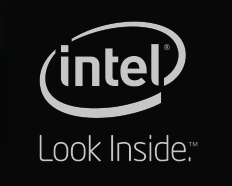 Implementation Tiers
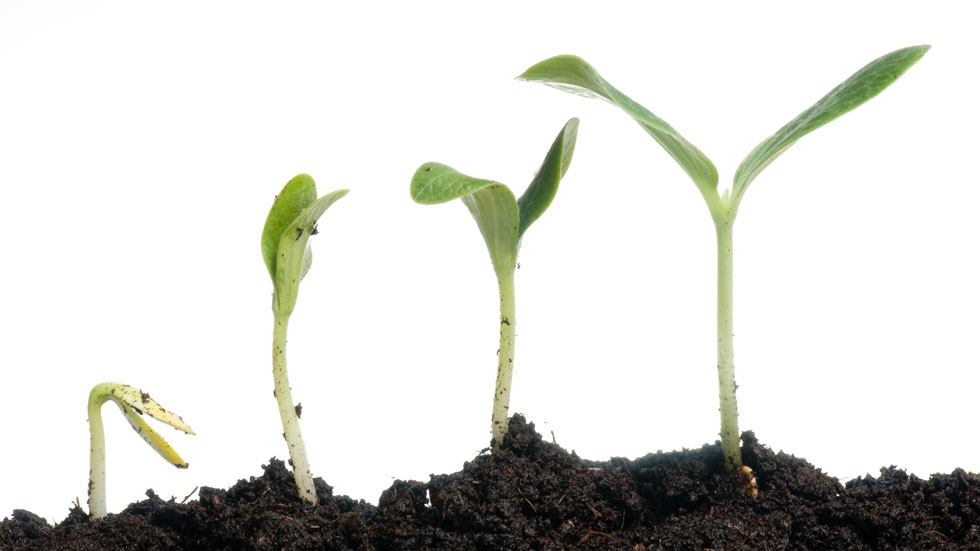 16
16
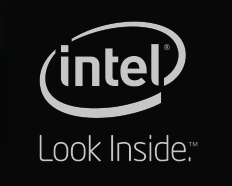 Adaptation of Implementation Tiers
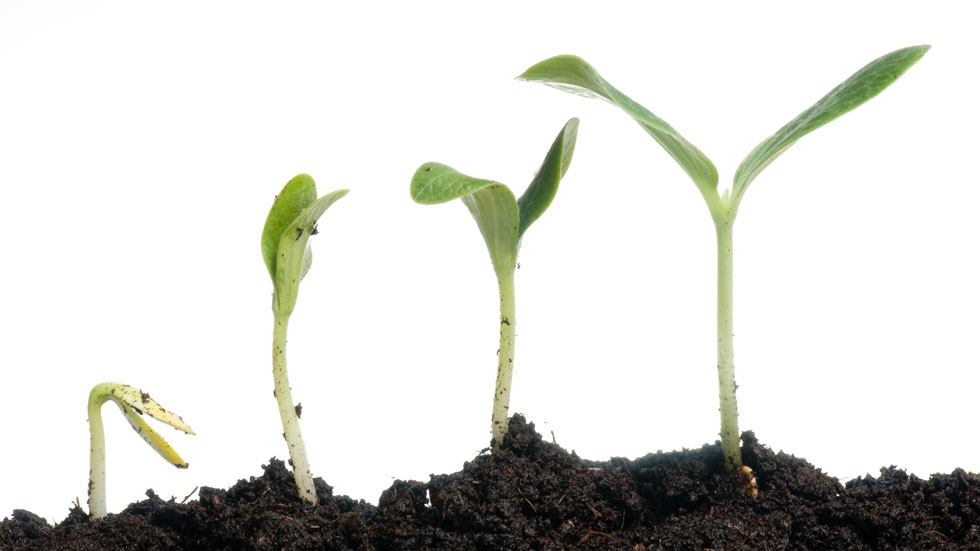 17
17
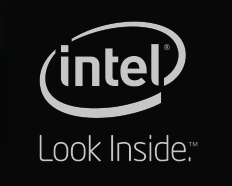 Category Gap AnalysisThe Cybersecurity Framework in Action: An Intel Use Case
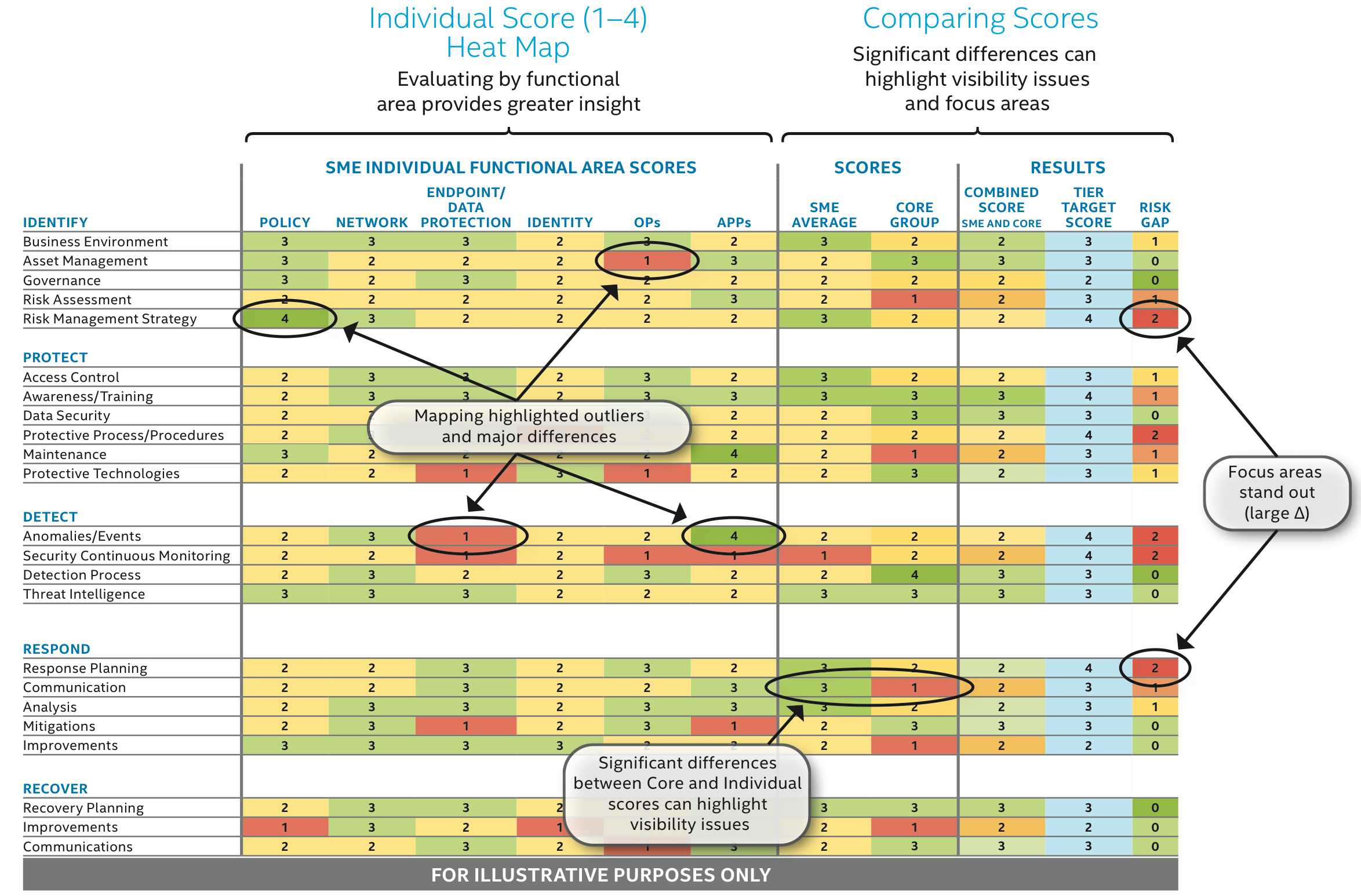 18
18
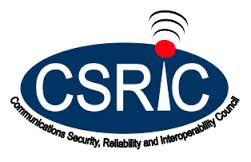 Communications Security, Reliability, and Interoperability CouncilCybersecurity Risk Management and Best Practices Working Group 4: Final Report
A 400 page security guide
Profiles for five different telecommunications segments – Broadcast, Cable, Satellite, Wireless, Wireline
Requirements and Barriers to Implementation
Small and Medium Business guidance
19
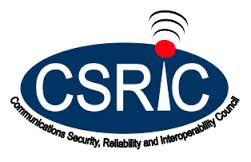 Subcategory Scope, Criticality, and Difficulty - Cable SegmentCybersecurity Risk Management and Best Practices Working Group 4: Final Report
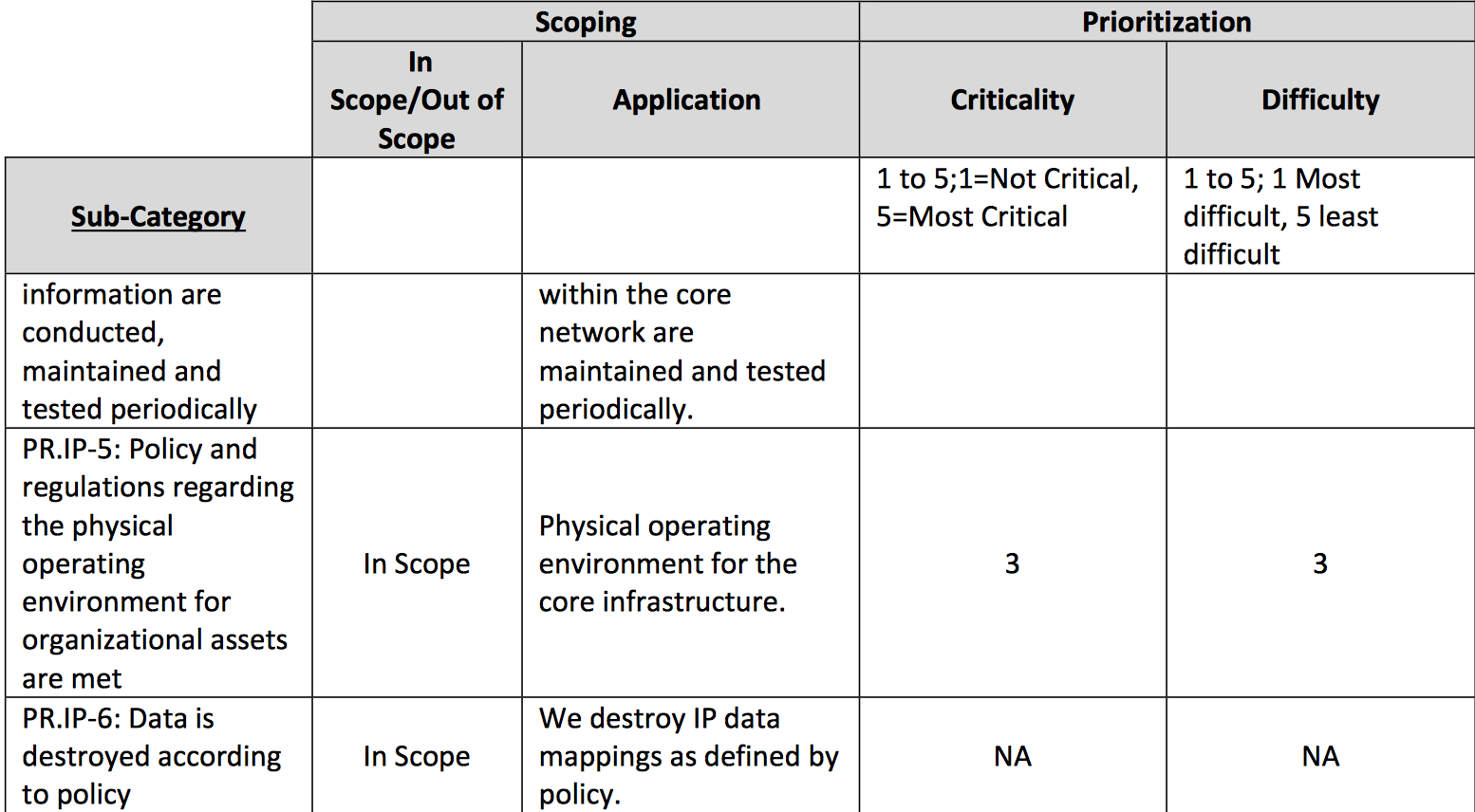 20
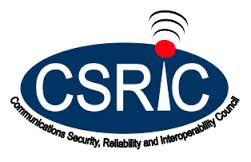 Prioritized Practices - Cable SegmentCybersecurity Risk Management and Best Practices Working Group 4: Final Report
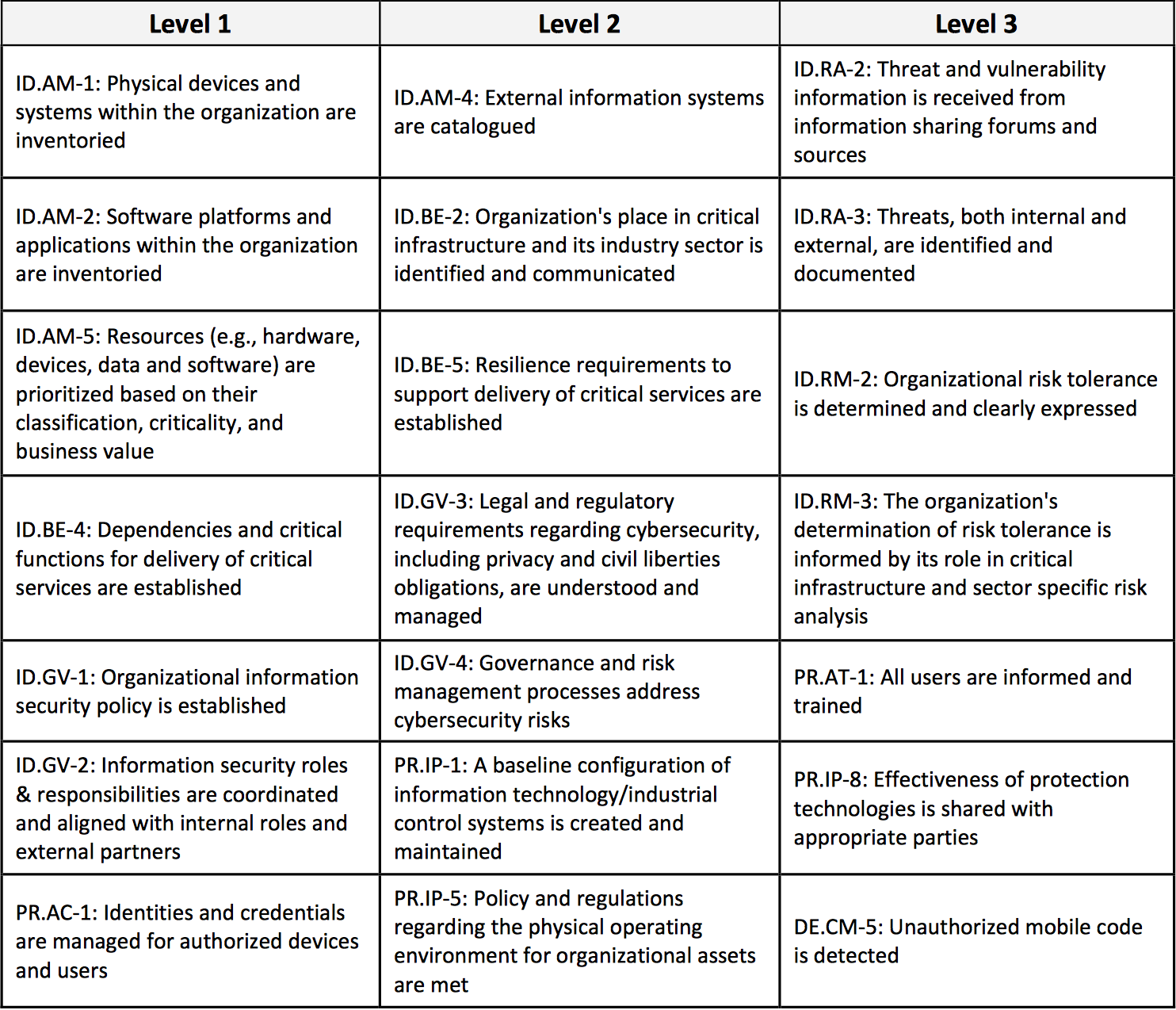 21
Implementation Requirements and Barriers Cybersecurity Risk Management and Best Practices Working Group 4: Final Report
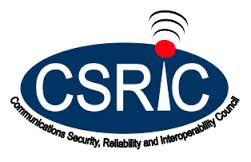 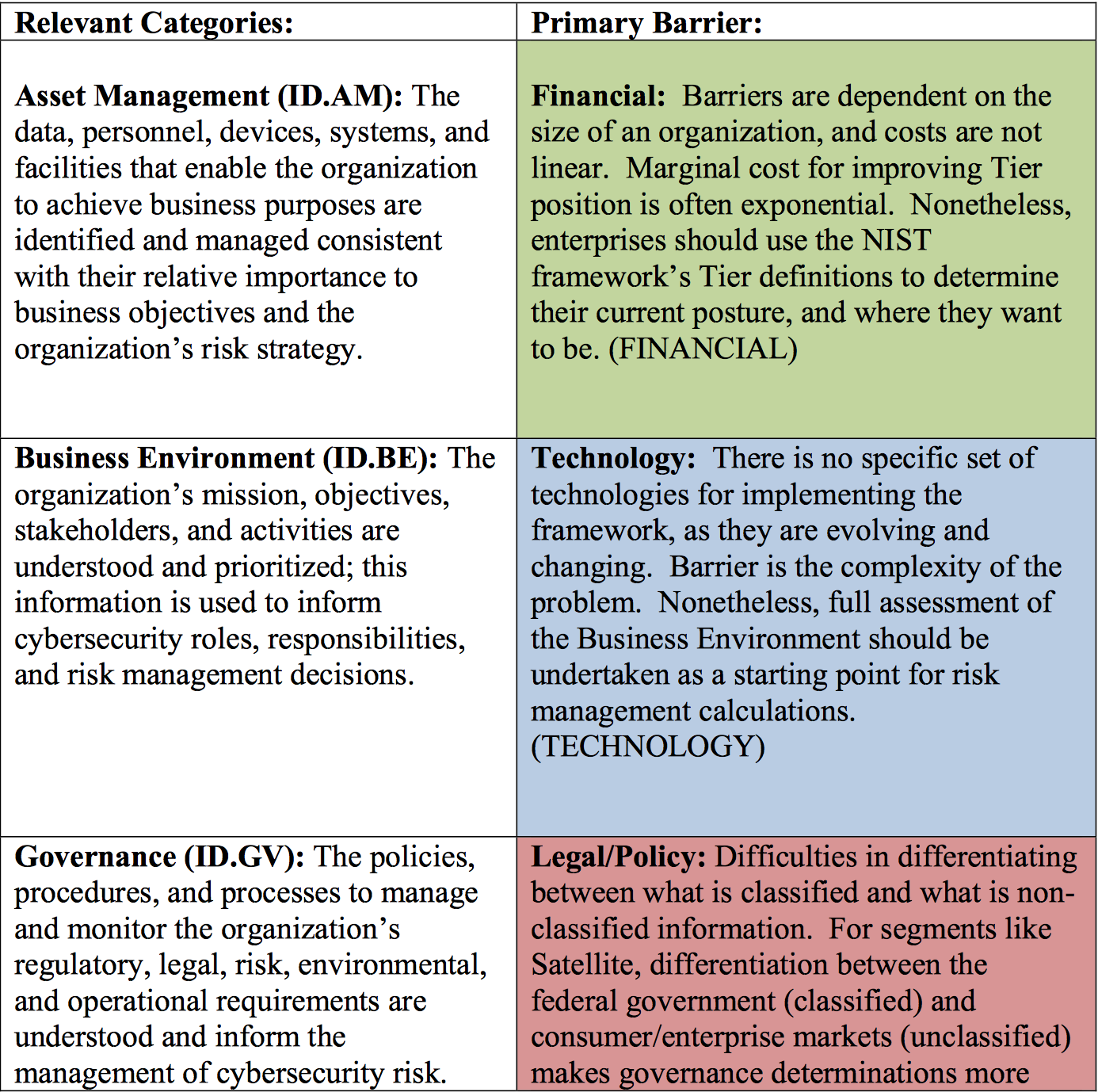 22
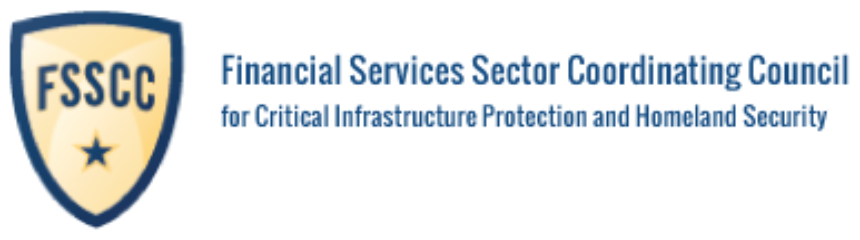 Financial Services CustomizationThe 5 + 2 Model
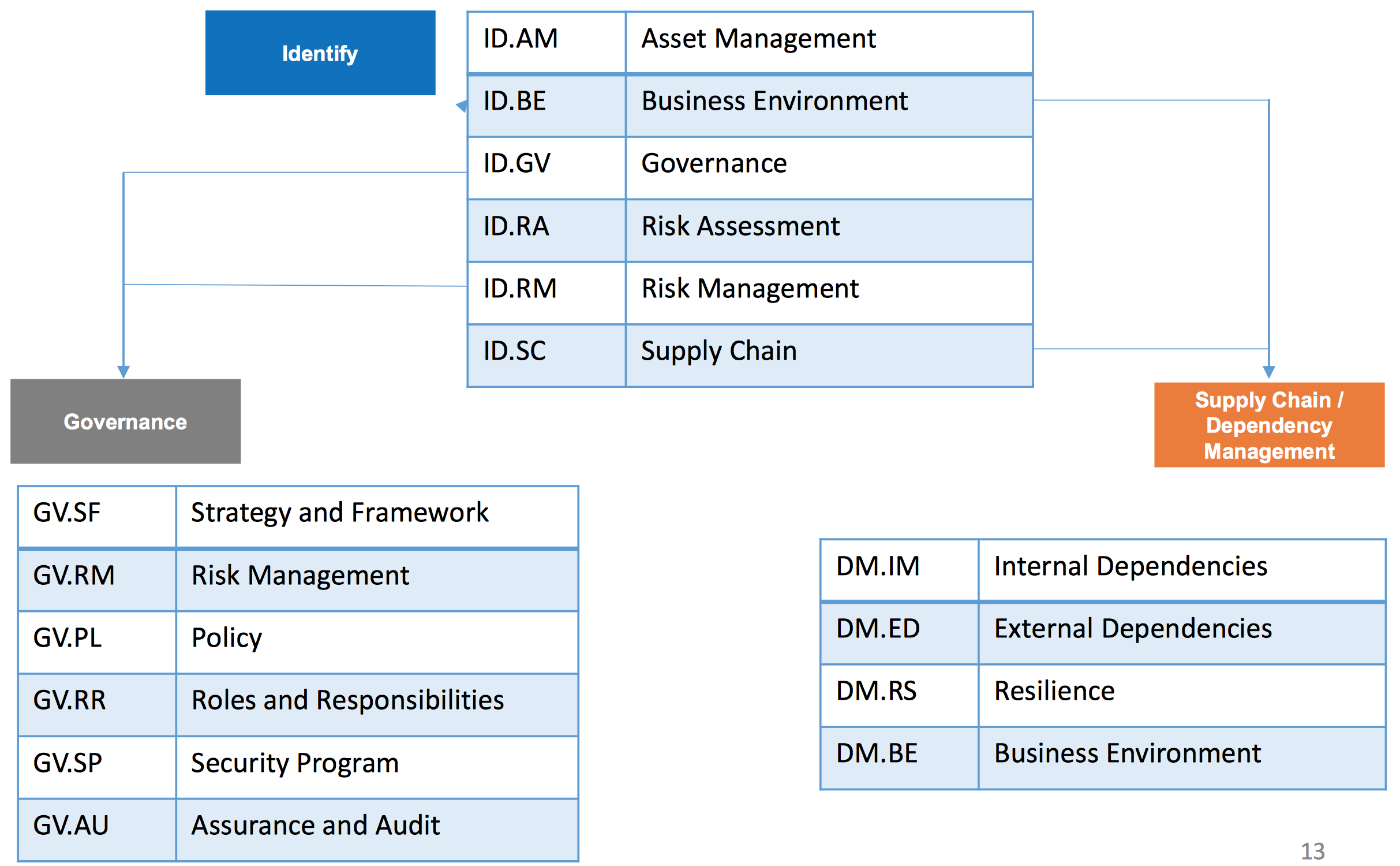 19
[Speaker Notes: The financial services customization and Profile work is led by the Financial Services Sector Coordinating Council for Critical Infrastructure Protection and Homeland Security (FSSCC)]
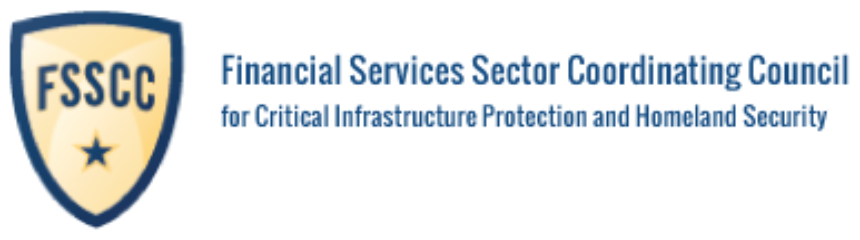 Financial Services CustomizationAdding Diagnostic Statements to Framework
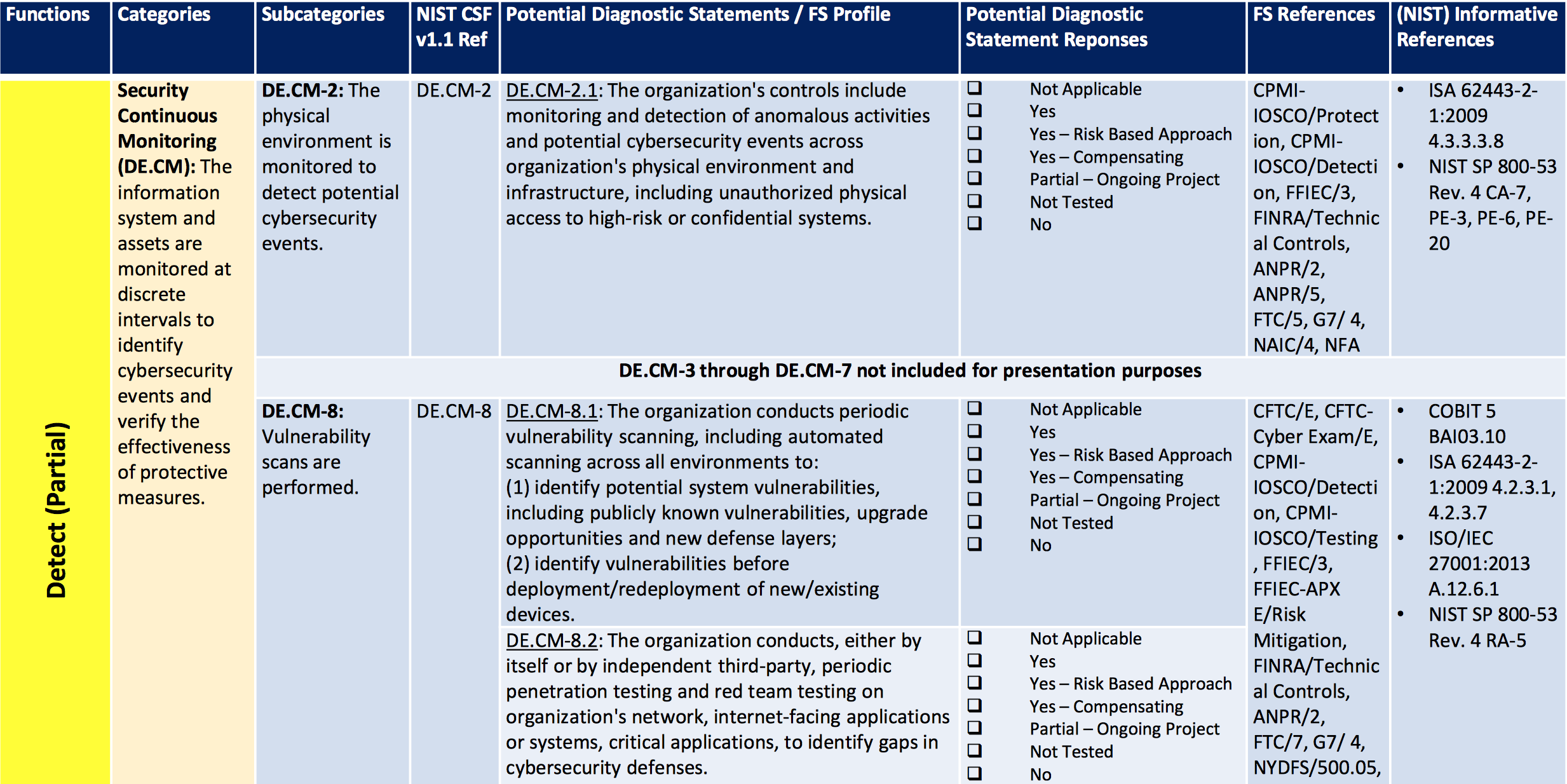 20
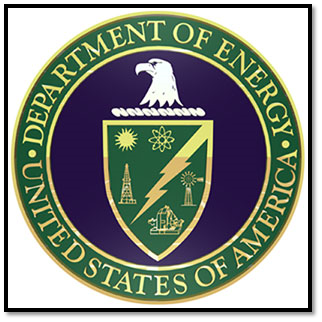 DoE Framework Implementation ApproachEnergy Sector Cybersecurity Framework Implementation Guidance
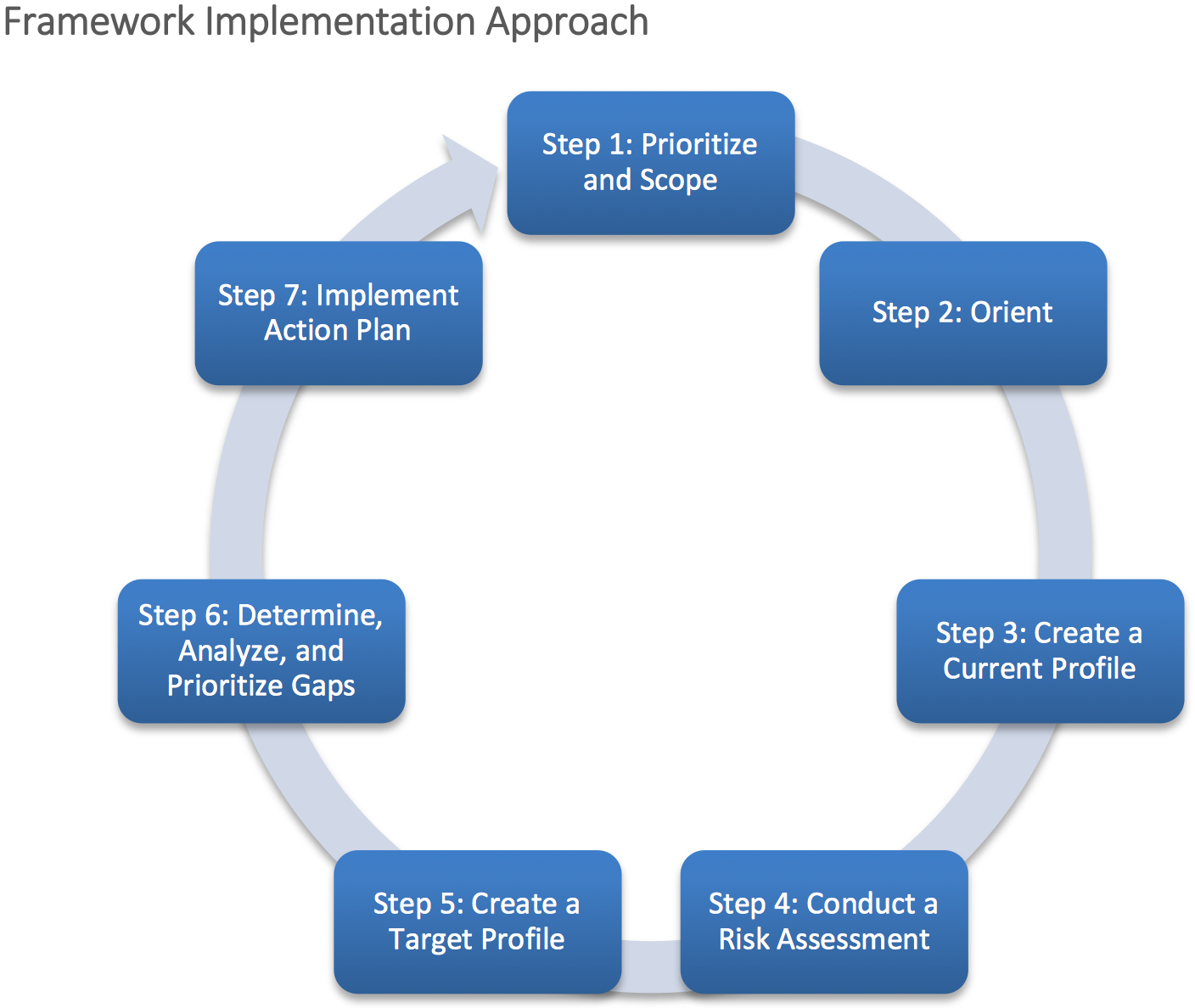 An effective communications and an iterative feedback loop for continuous improvement
Similar to Electricity Subsector Cybersecurity Risk Management Process Guideline [RMP; DOE 2012b]
25
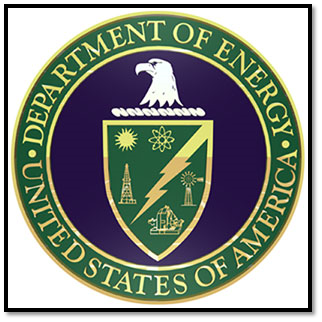 DOE Detailed 7 Step Framework ProcessEnergy Sector Cybersecurity Framework Implementation Guidance
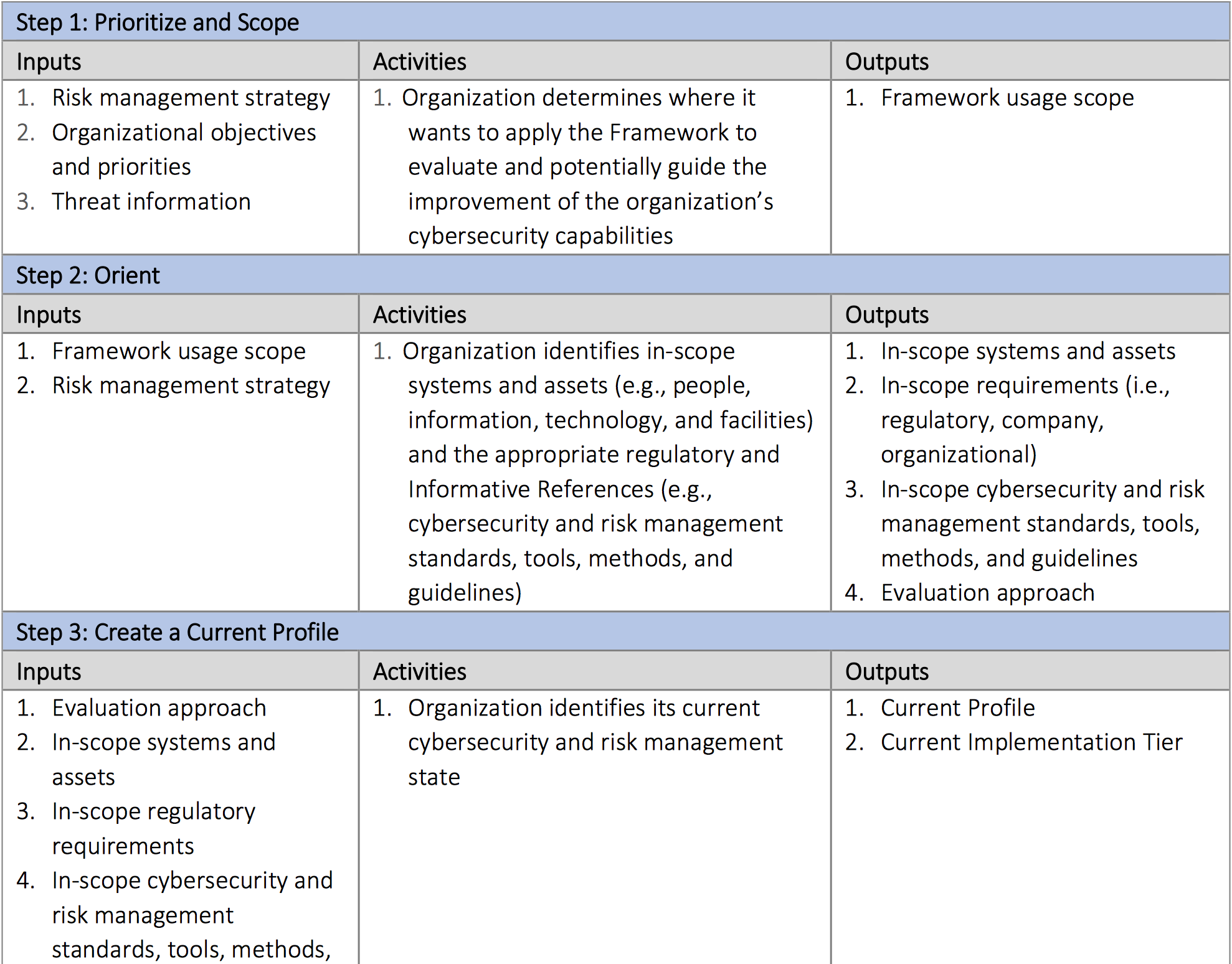 26
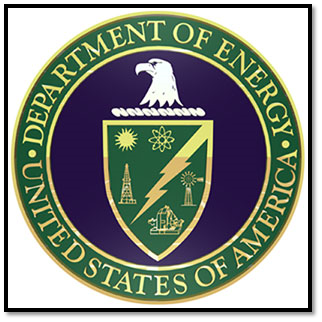 Step 1: Prioritize and ScopeEnergy Sector Cybersecurity Framework Implementation Guidance
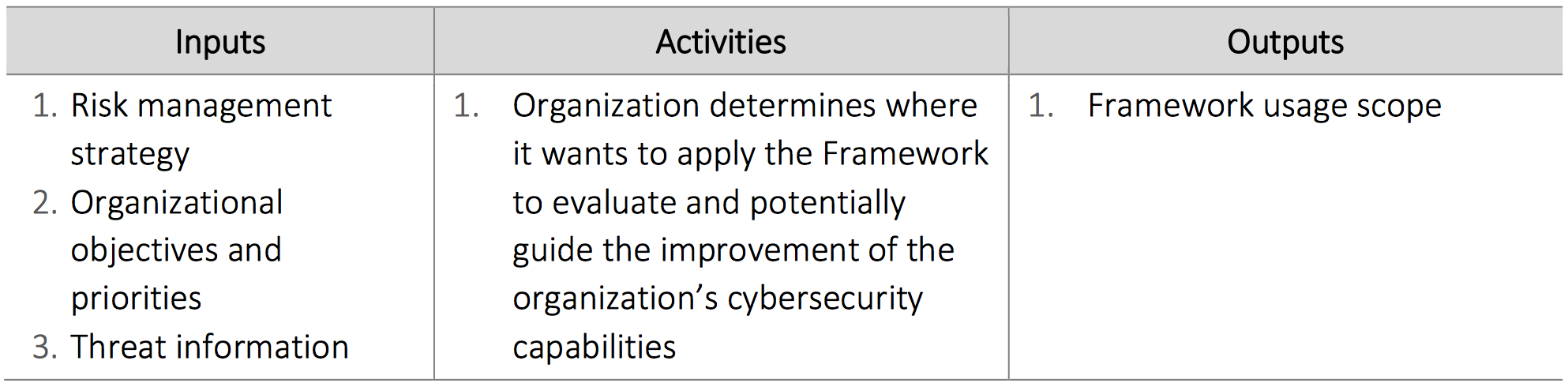 Identify business/mission objectives and high-level organizational priorities
Make strategic decisions regarding cybersecurity implementations
Strategy may be informed by sector-wide critical infrastructure protection objectives and priorities that are generally a shared public- and private-sector concern (see the Electricity Subsector Cybersecurity Risk Management Process Guideline [RMP; DOE 2012b] for a possible approach)
Determine scope of systems and assets that support the selected business line or process
Adapt the Framework per that scope
27
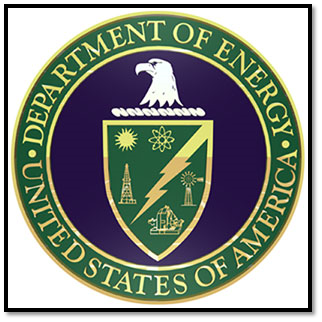 Step 2: OrientEnergy Sector Cybersecurity Framework Implementation Guidance
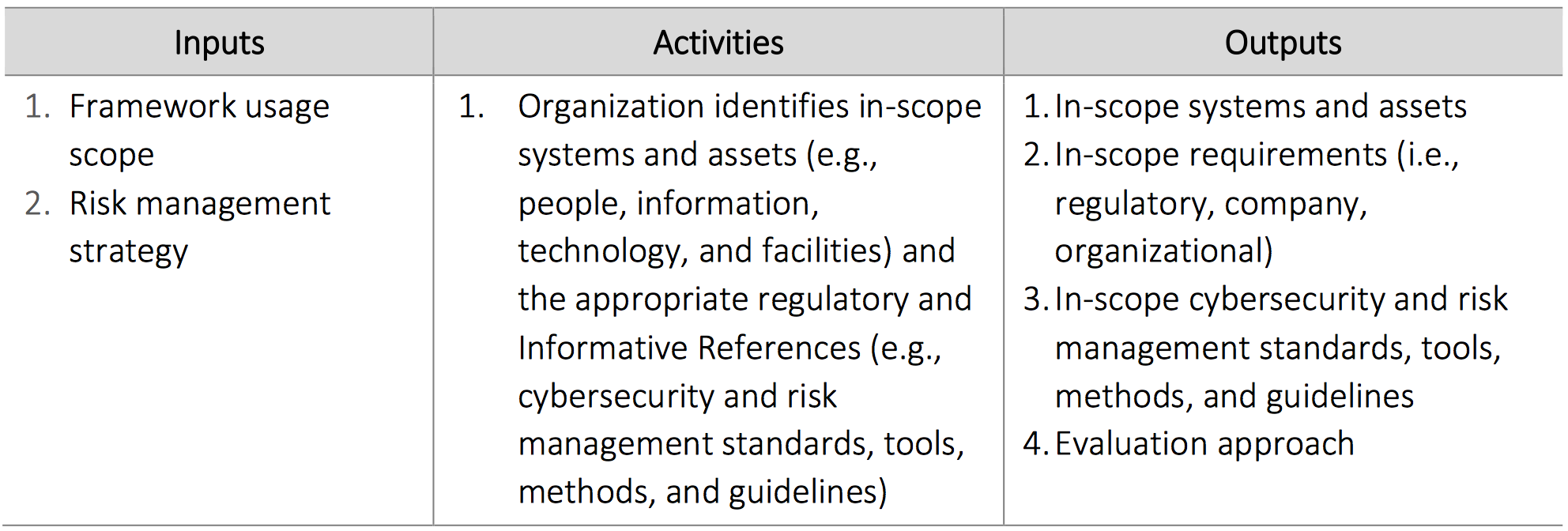 Identify systems and assets, regulatory requirements, and overall risk approach
Identify threats to, and vulnerabilities of, systems and assets
28
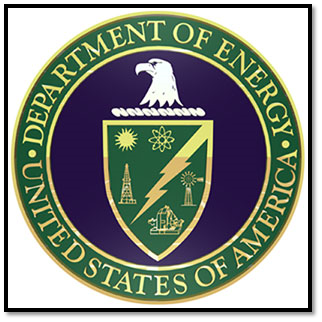 Step 3: Create a Current ProfileEnergy Sector Cybersecurity Framework Implementation Guidance
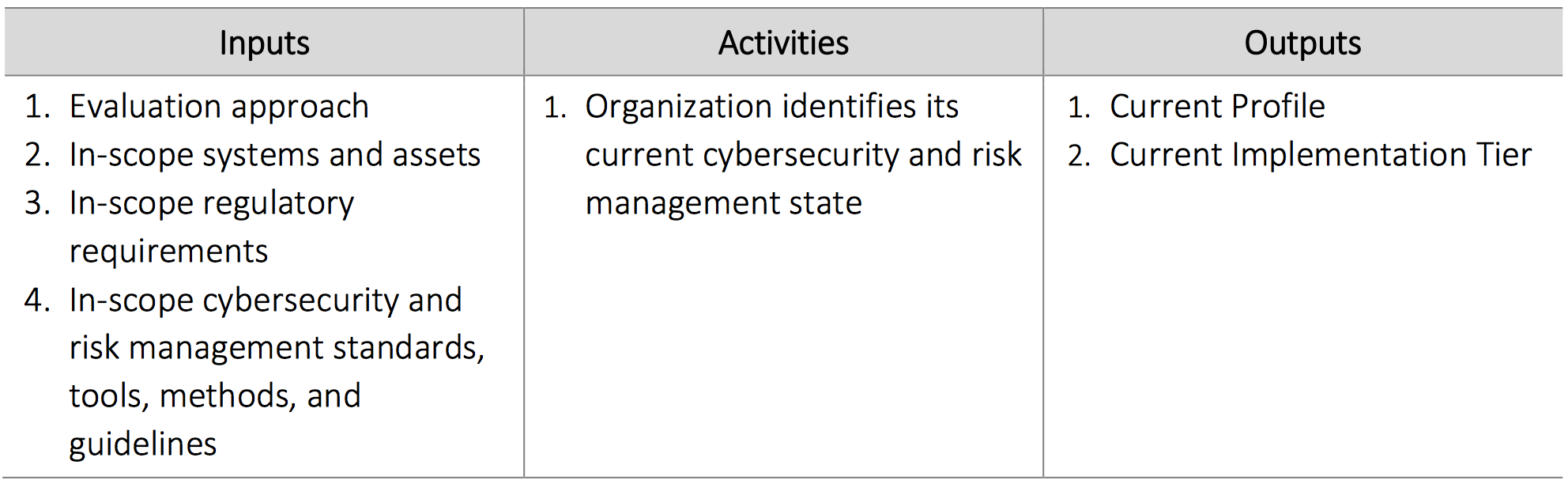 Develop a Current Profile by indicating which Category and Subcategory outcomes from the Framework Core are currently being achieved
29
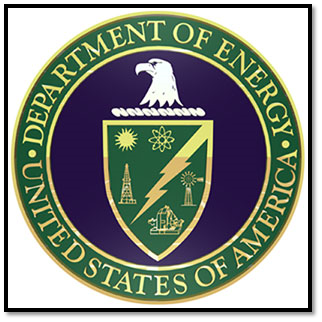 Step 4: Conduct a Risk AssessmentEnergy Sector Cybersecurity Framework Implementation Guidance
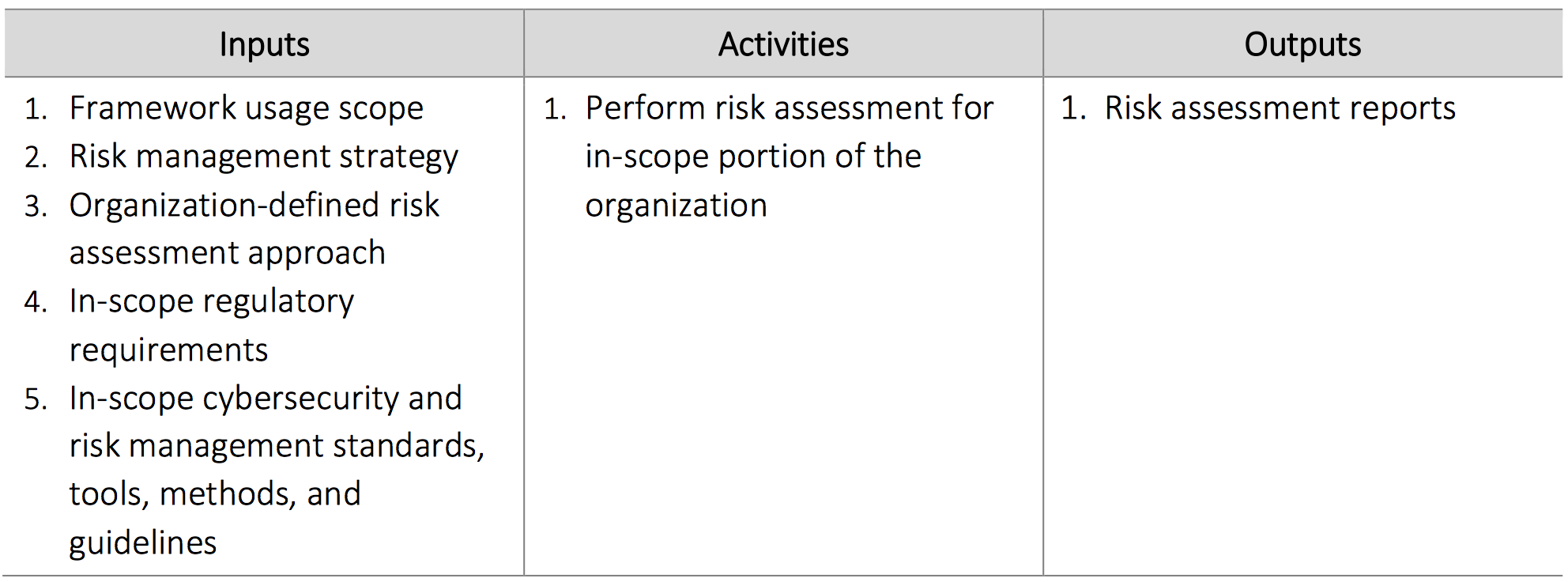 Guided by the organization’s overall risk management process or previous risk assessment activities
Analyze  the operational environment in order to discern the likelihood of a cybersecurity event and the impact that the event could have on the organization
Incorporate emerging risks and threat and vulnerability data to facilitate a robust understanding of the likelihood and impact of cybersecurity events
See the Electricity Subsector Cybersecurity Risk Management Process Guideline [DOE 2012b] and Integrating Electricity Subsector Failure Scenarios into a Risk Assessment Methodology [DOE 2013] for possible guidance on performing a cybersecurity risk assessment
30
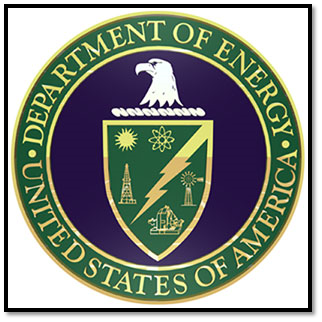 DoE Findings by Organization ApproachEnergy Sector Cybersecurity Framework Implementation Guidance
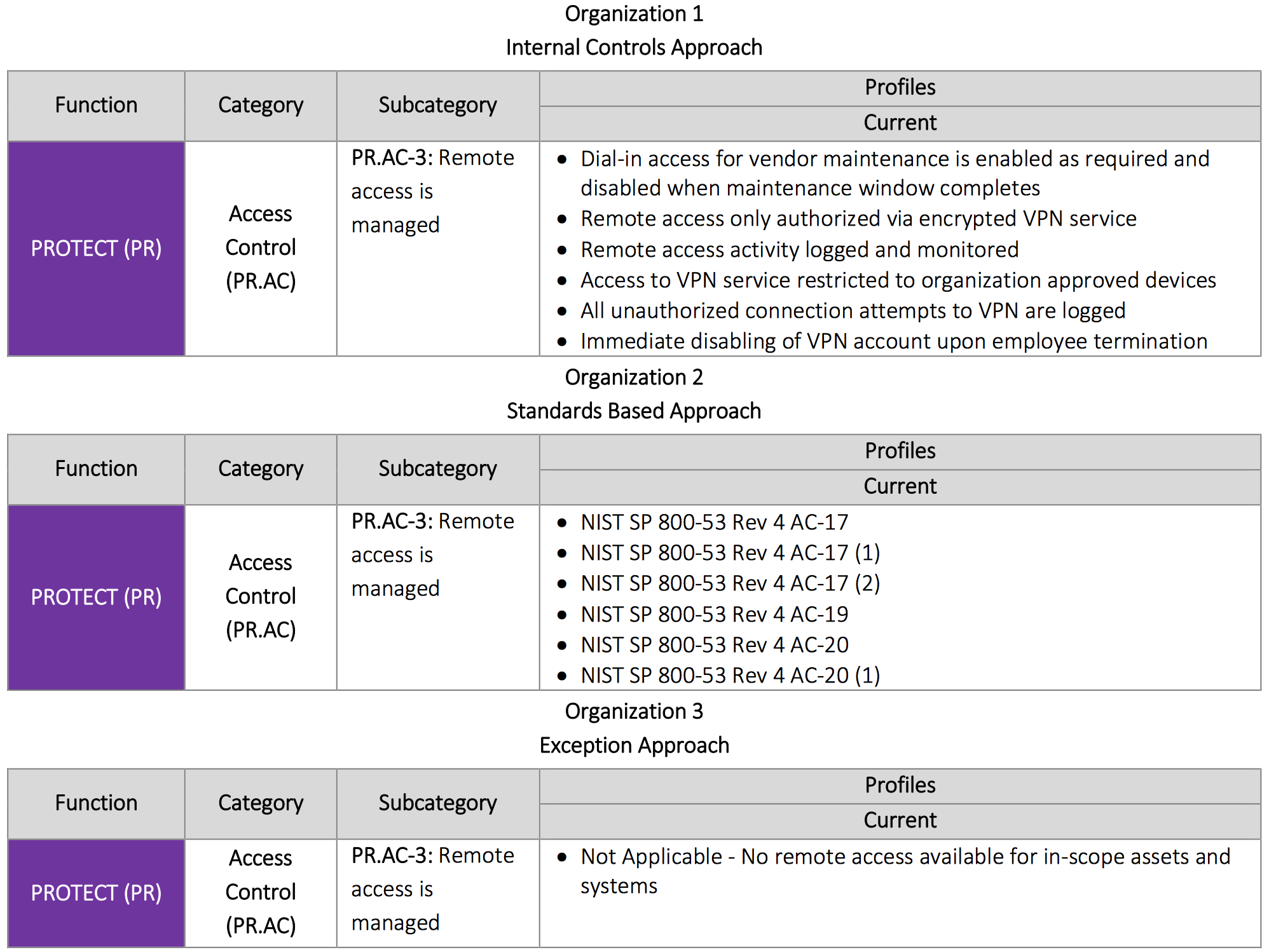 31
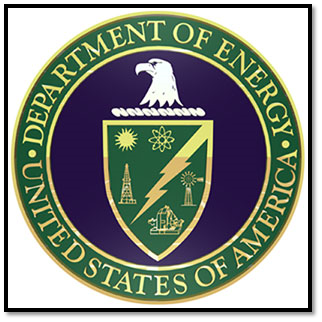 Step 5: Create a Target ProfileEnergy Sector Cybersecurity Framework Implementation Guidance
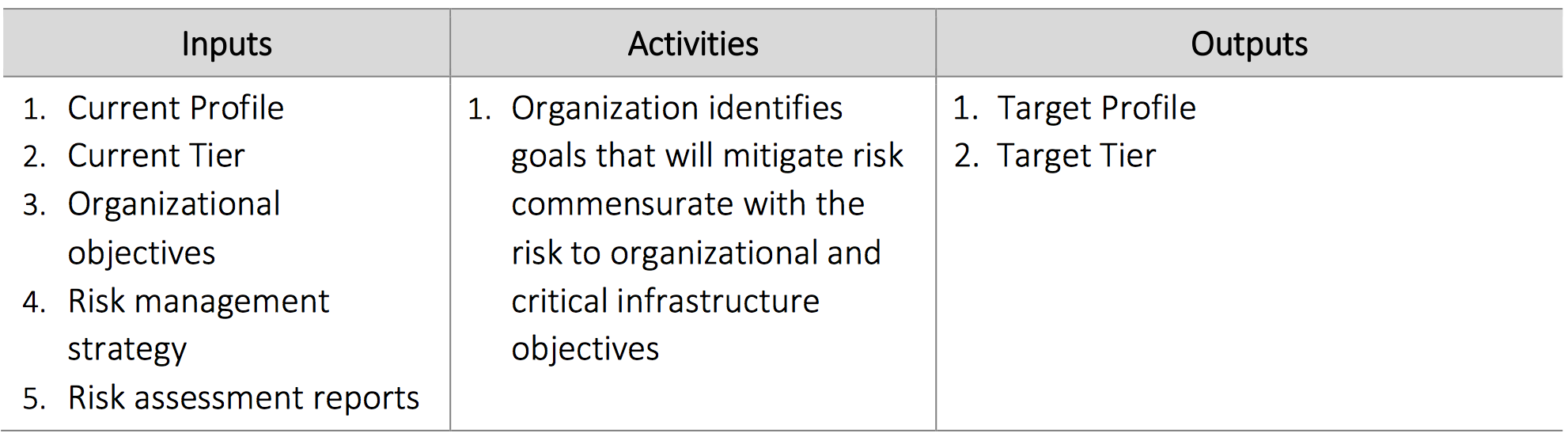 Create a Target Profile that focuses on the assessment of the Framework Categories and Subcategories describing the organization’s desired cybersecurity outcomes
Consider influences and requirements of external stakeholders such as sector entities, customers, and business partners when creating a Target Profile
(optional) Develop additional Categories and Subcategories to account for unique organizational risks
32
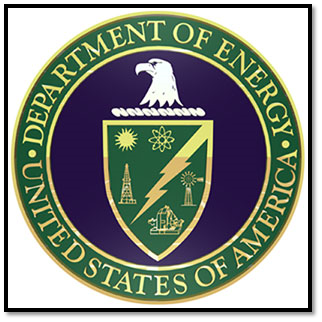 Step 6: Determine, Analyze, and Prioritize GapsEnergy Sector Cybersecurity Framework Implementation Guidance
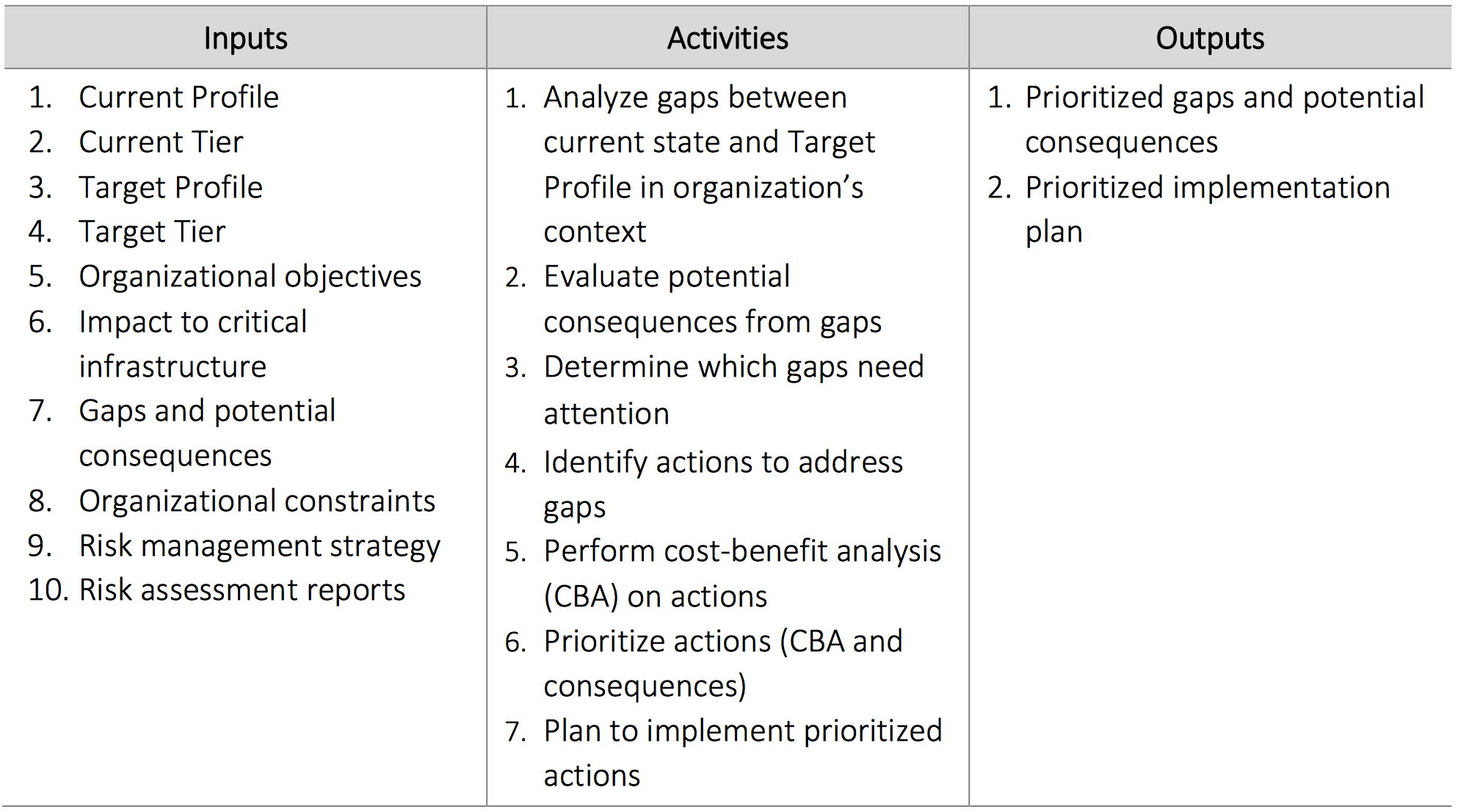 Compare Current Profile and the Target Profile to determine gaps
Determine resources necessary to address the gaps
Create a prioritized action plan to address those gaps
33
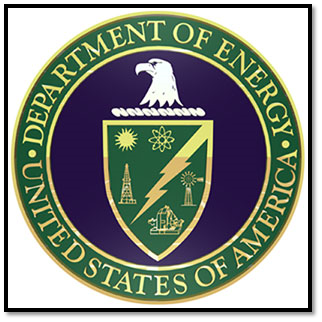 DoE Gap Analysis by Organization ApproachEnergy Sector Cybersecurity Framework Implementation Guidance
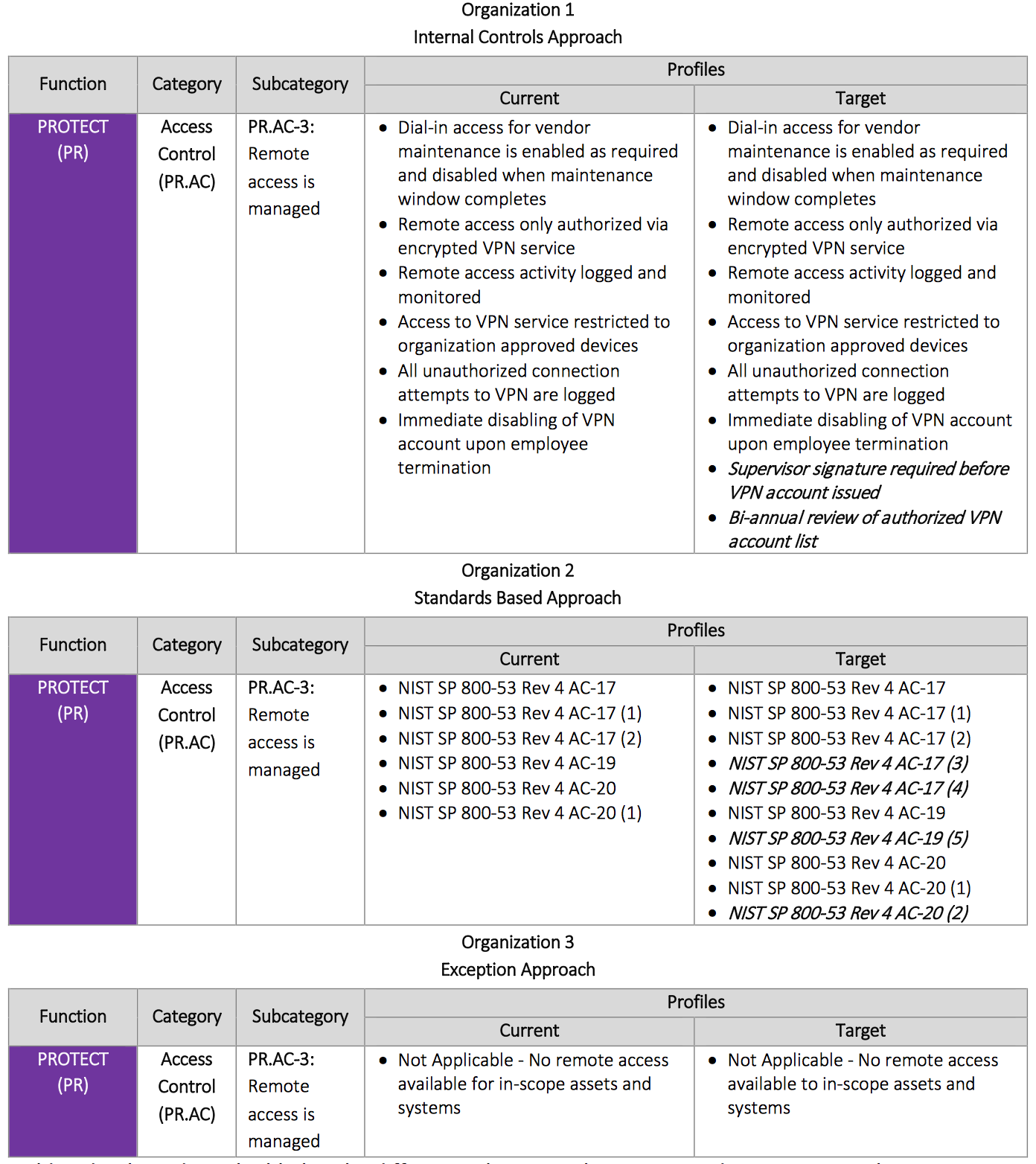 34
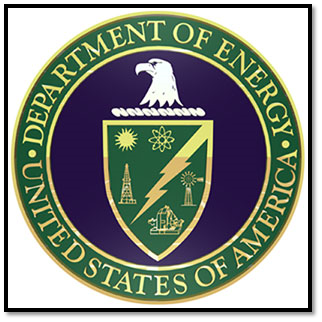 Step 7: Implement Action PlanEnergy Sector Cybersecurity Framework Implementation Guidance
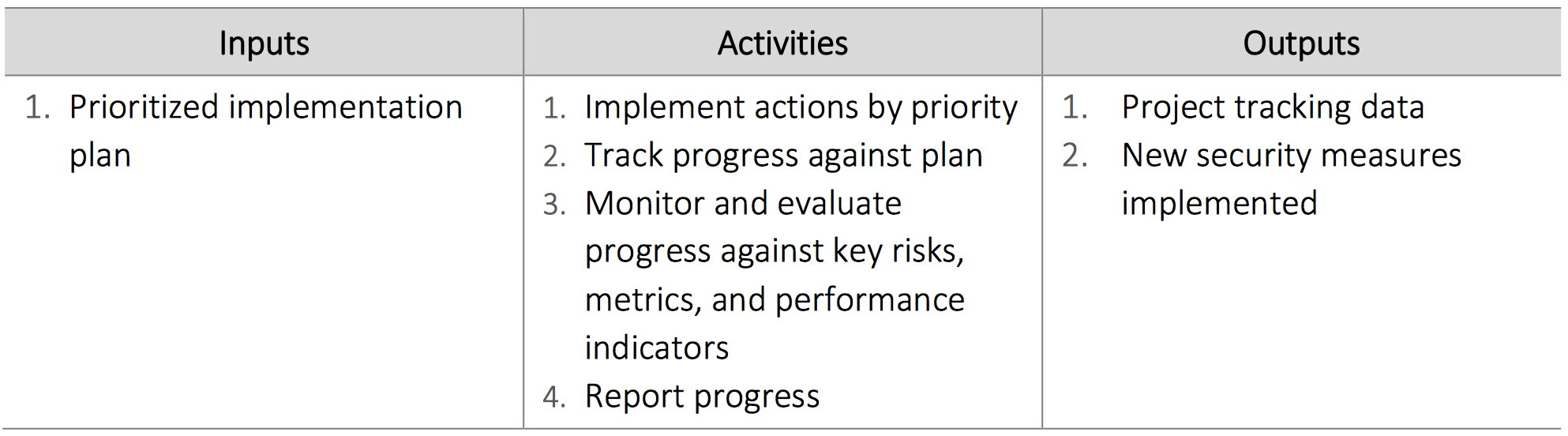 Determine which actions to take in regards to the gaps, if any, identified in the previous step
Monitor current cybersecurity practices against the Target Profile - the Framework identifies example Informative References regarding the Categories and Subcategories, but organizations should determine which standards, guidelines, and practices, including those that are sector specific, work best for their needs.
35
ResourcesWhere to Learn More and Stay Current
The National Institute of Standards and Technology Web site is available at http://www.nist.gov

NIST Computer Security Division Computer Security Resource Center is available at http://csrc.nist.gov/

The Framework for Improving Critical Infrastructure Cybersecurity and related news and information are available at www.nist.gov/cyberframework 

For additional Framework info and help cyberframework@nist.gov